Universal Precautions
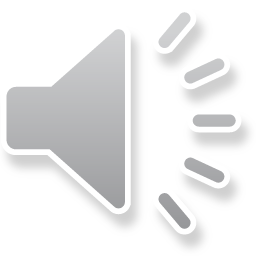 Overview
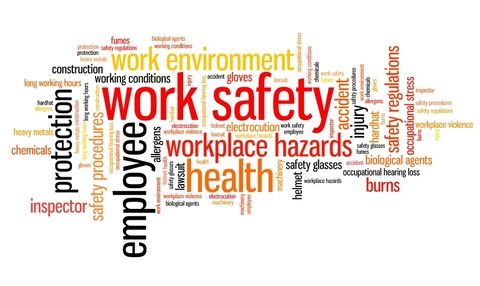 What are universal precautions?
Universal Precautions are recommended practices used to minimize the risk of exposure to infectious diseases and pathogens (germs) carried in blood and bodily fluids
This Photo by Unknown Author is licensed under CC BY-NC
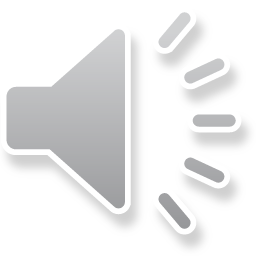 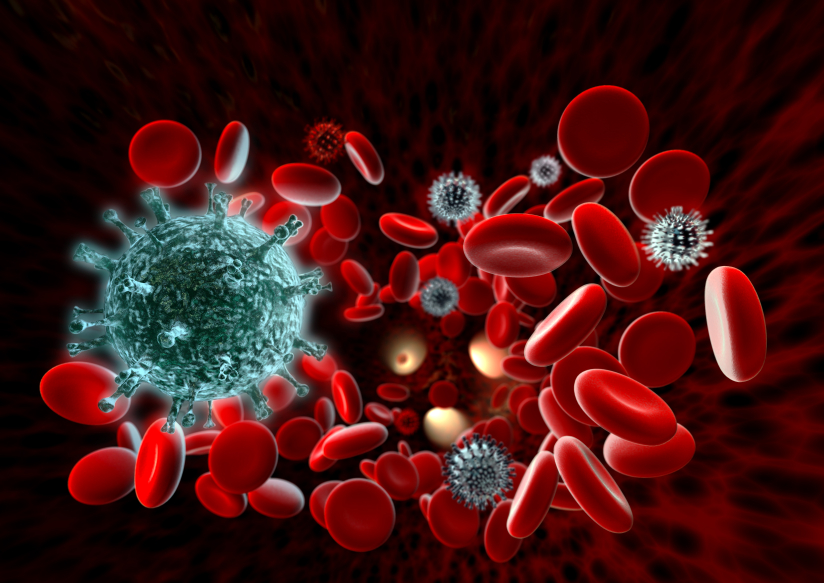 Bloodborne pathogens are infectious microorganisms in blood that can cause disease in people
Examples include:
	Hepatitis B
	Hepatitis C
	HIV
Bloodborne Pathogens
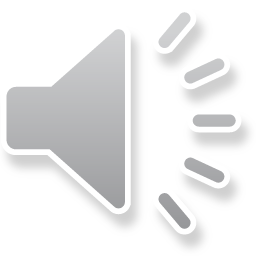 This Photo by Unknown Author is licensed under CC BY-NC-ND
How are we exposed to pathogens?
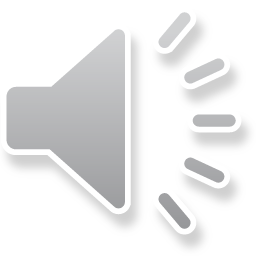 Contact from skin to skin or contaminated surfaces
Air-born infectious particles
Droplets from sneezing, coughing, or talking
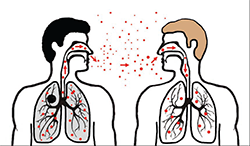 Modes of transmission
This Photo by Unknown Author is licensed under CC BY-SA
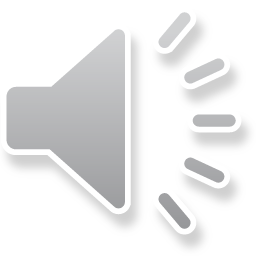 Effective hand washing
PPE (Personal Protective Equipment)
Proper disposal of waste
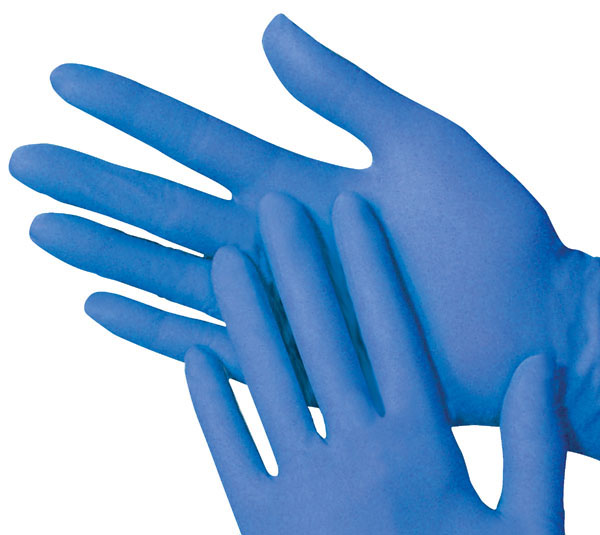 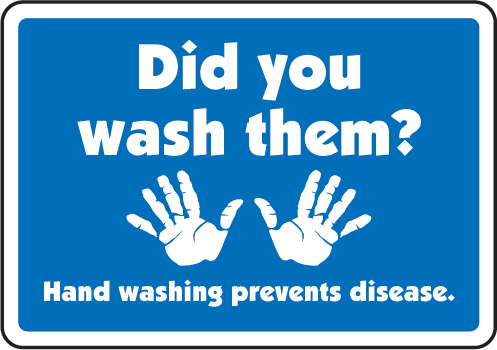 Safety Protocols
This Photo by Unknown Author is licensed under CC BY-SA
This Photo by Unknown Author is licensed under CC BY
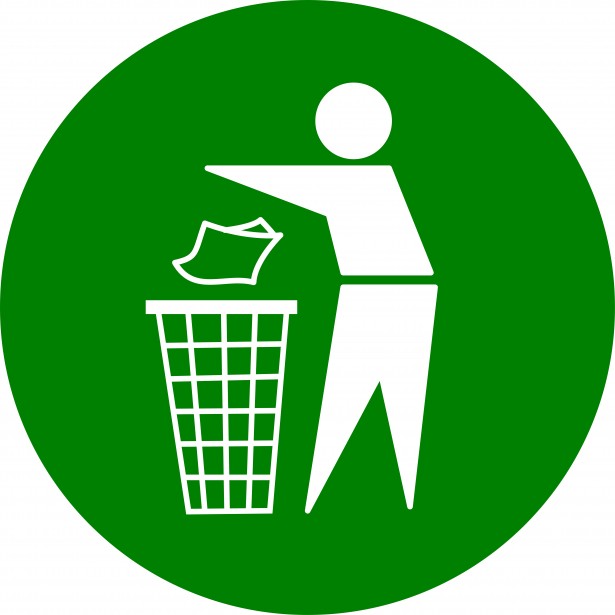 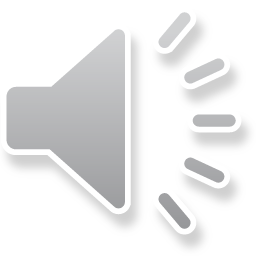 Proper  hand hygiene
Influenza facts and prevention